Strain I. Posavljak
OTPORNOST MATERIJALAII
OM23-P10
1
1. O DEFORMISANJU STATIČKI    ODREĐENIH GREDA NA DRUGI    NAČIN
1.1. Makolijev metod
Godine 1919. Makoli (William Herric Macaulay, 18531936, britanski matemati-čar i inženjer), publikovanjem rada „Note on the Deflection of Beams“, prvi je uveo singularne funkcije i pokazao da se pomoću njih može opisati deformisanje greda.
2
Makolijeve singularne funkcije, prilagođene našim potrebama:
Za n = 0
Za n  1
3
Pravilo diferenciranja singularnih funkcija:
Pravilo integraljenja singularnih funkcija:
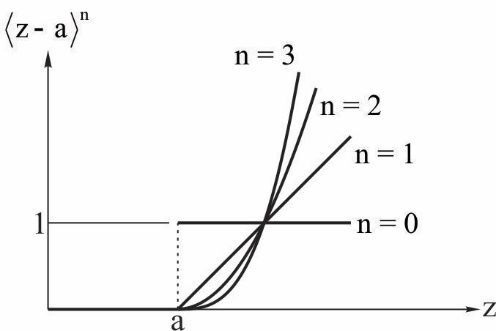 Sl. 1.1 Grafički prikaz za četiri singularne funkcije
4
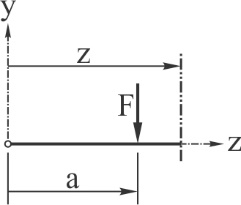 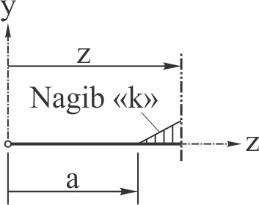 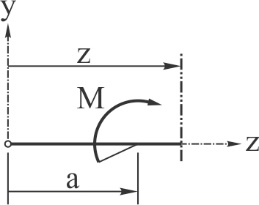 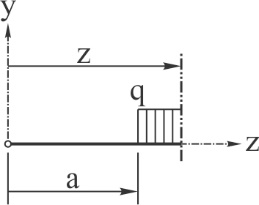 5
Zamislimo da sva opterećenja istaknuta na prethodnom slaju, deluju zajedno, tada bismo saglasno principu superpozicije imali da su:
Za a = 0 i n  0 singularna funkcija se izjednačava sa regularnom funkcijom,
6
S obzirom da se presečni moment savijanja može izraziti pomoću  singularnih funkcija, lako je zaključiti da se i problem deformisanja greda može rešiti pomoću istih tih funkcija, tj. može se primeniti Makolijev metod vodeći računa o sledećem:
Gredu posmatrati u globalnom koordinatnom sistemu sa ishodištem na njenom levom kraju,
Ravnomerno ili neravnomerno raspodeljeno opterećenje produžiti do desnog kraja grede, a to što se produženjem doda, kompenzirati suprotno delujućim opterećenjem (formirati ekvivalentnu gredu),
7
Korišćenjem singularnih funkcija definisati izraz za presečni moment savijanja,
Definisati približnu diferencijalnu jednačinu elastične linije,
Dvostrukim integraljenjem približne diferencijalne jednačine dobiti prvi i drugi opšti integral,
Integracione konstante u prvom i drugom opštem integralu odrediti iz graničnih uslova, isključujući singularne članove sa negativnim predznakom,
Odrediti karakteristične nagibe i ugibe, isključujući singularne članove sa negativnim predznakom.
8
GREDA 1 (Deformisanje  Makolijev metod)
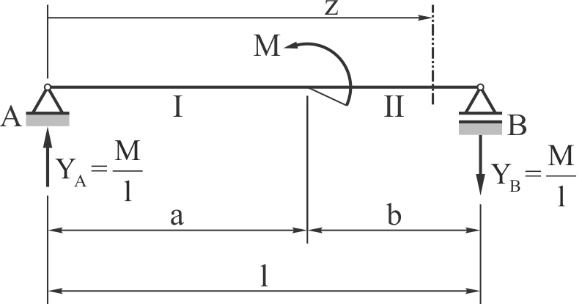 Sl. 1.2 Greda 1
9
10
11
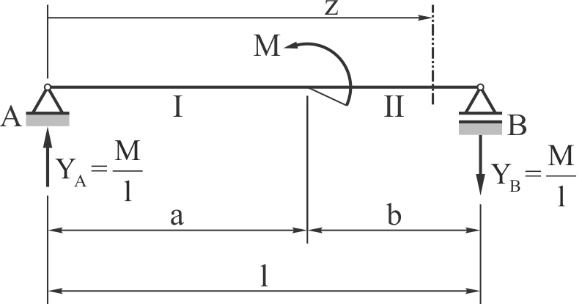 Ono što je  interesantno kod ove grede, jeste mesto delovanja koncentrisanog momenta M.
12
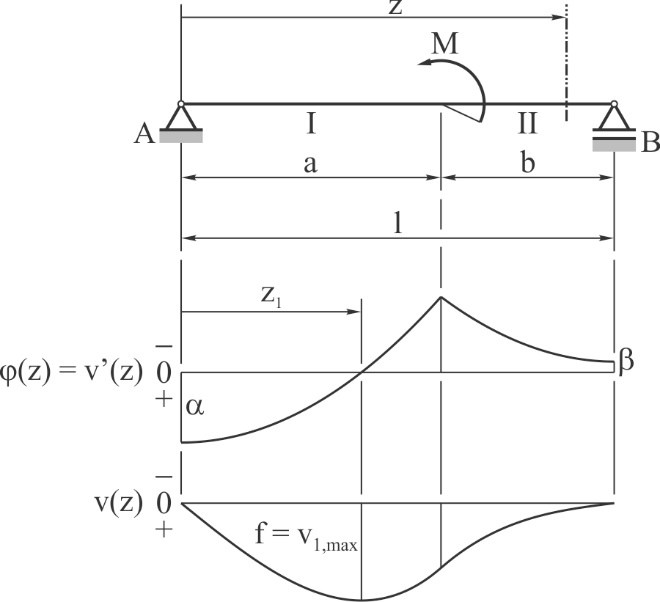 Uglovi nagiba na mestima oslonaca
,  = ?
Sl. 1.3 Greda 1 i dijagrami njenih funkcija nagiba i ugiba (a > b)
13
Ugao nagiba  manja znak.
14
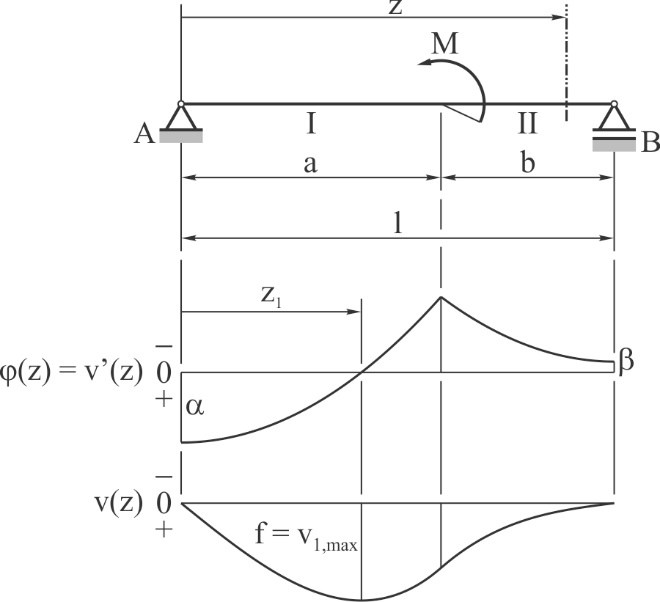 Strela ugiba
f = ?
je u polju I, na mestu gde je v’(z) = 0.
15
16
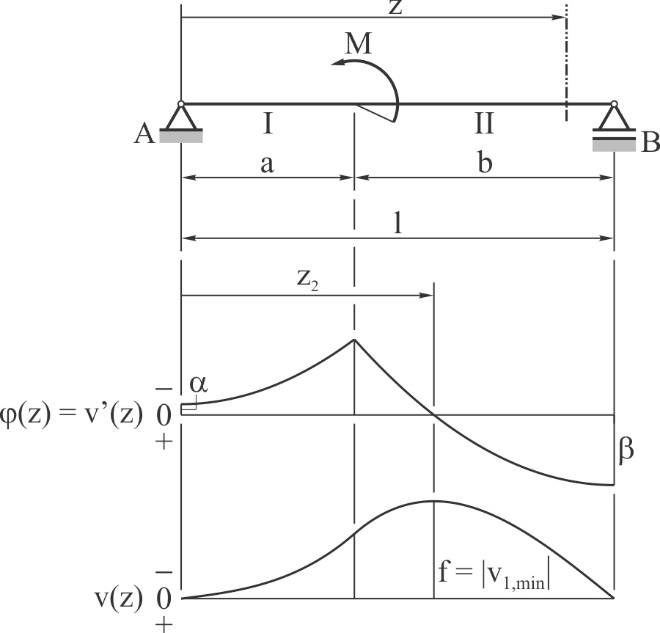 Sl. 1.4 Greda 1 i dijagrami njenih funkcija nagiba i ugiba (a < b)
17
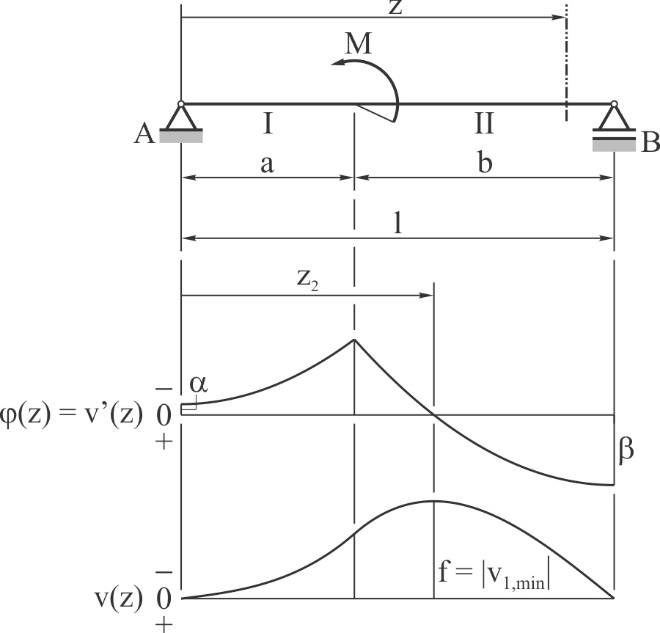 Strela ugiba
f = ?
je u polju II, na mestu gde je v’(z) = 0.
18
19
20
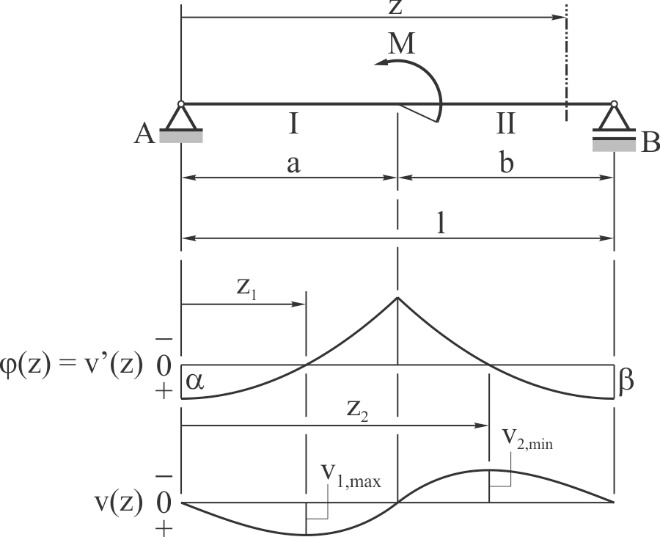 Sl. 1.5 Greda 1 i dijagrami njenih funkcija nagiba i ugiba (a = b = l/2)
21
22
23
GREDA 2 (Deformisanje  Makolijev metod)
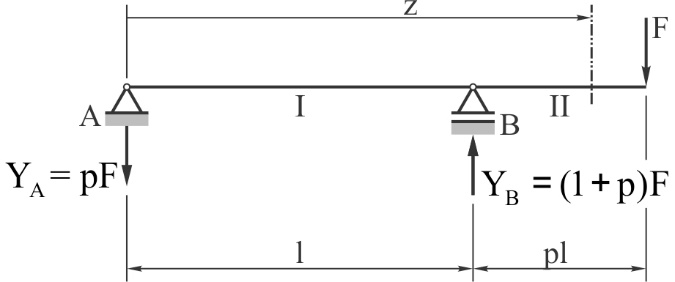 Sl. 1.6 Greda 2
24
25
26
27
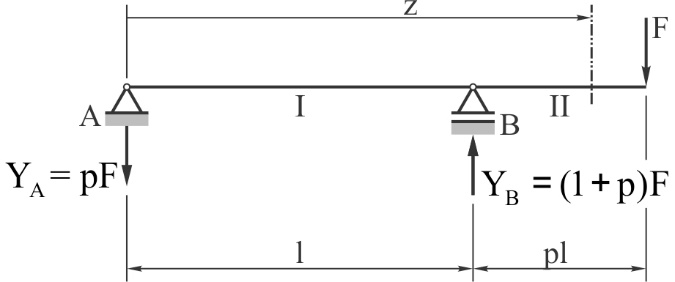 Uglovi nagiba na mestima oslonaca A i B i na kraju prepusta.
28
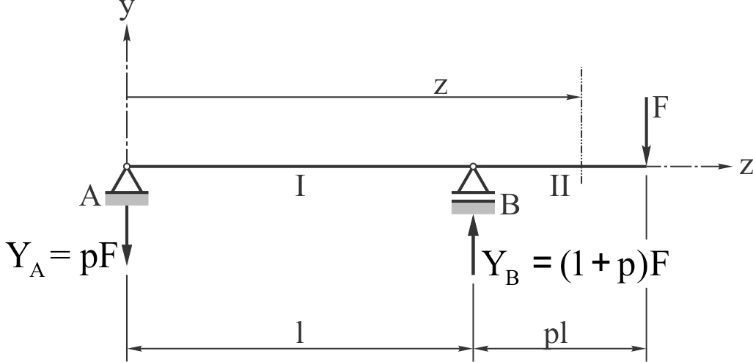 U polju I imamo negativno savijanje. U ovom polju postoji ekstremna vrednost ugiba
29
Polje I
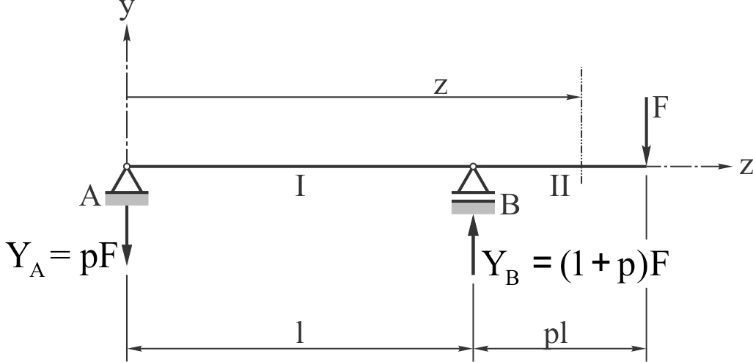 30
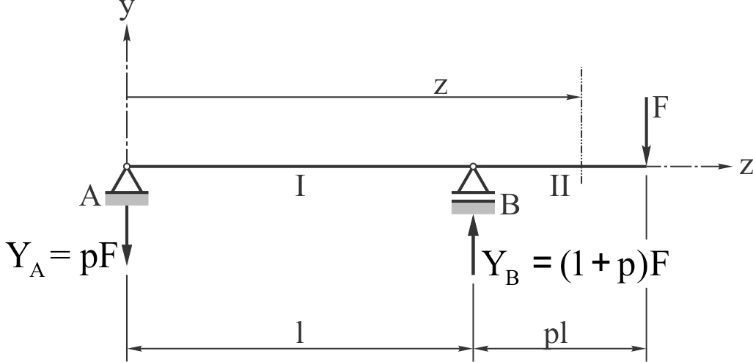 31
32
33
34
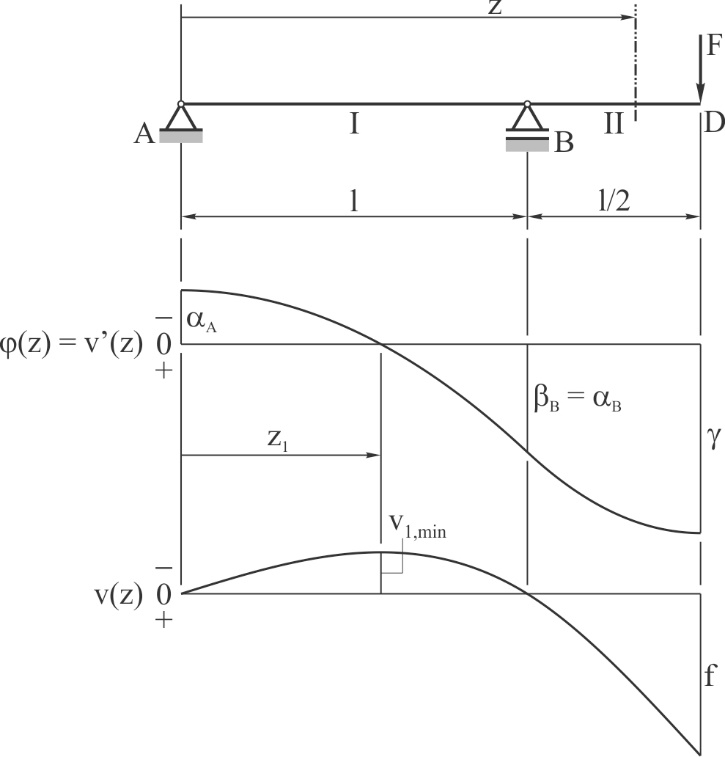 Sl. 1.7 Greda 2 i dijagrami njenih funkcija nagiba i ugiba
35
1.2. Metod početnih parametara
Metod početnih parametara je utemeljen na razvijanju funkcije ugiba v(z) u Maklorenov red
36
Diferencijalne veze kod savijanja:
37
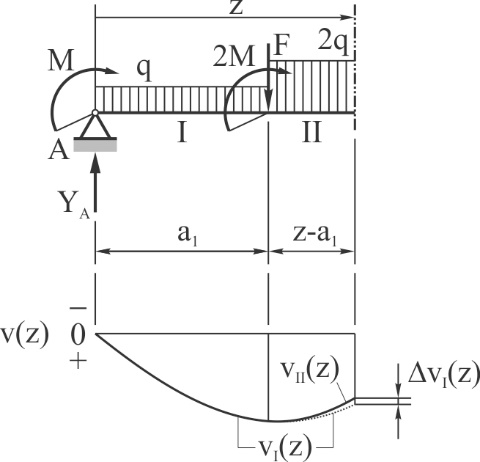 Sl. 1.8 Deo jedne statički određene grede sa nacrtanim dijagramom funkcije ugiba
U polju II, dela jedne statički određene grede, uočava se razlika vI(z)
38
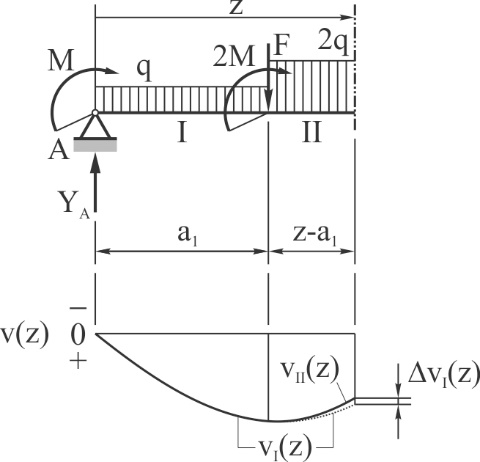 Ovo je razlika između funkcije ugiba (----)
i stvarne funcije ugiba (puna linija).
39
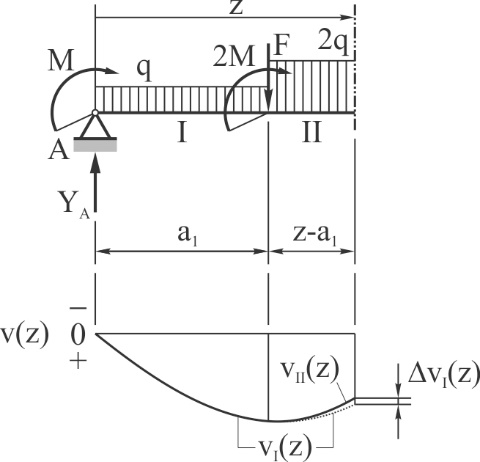 Uvođenjem singularnih funkcija i razliku vI(z) mogli bismo razviti u Maklorenov red
40
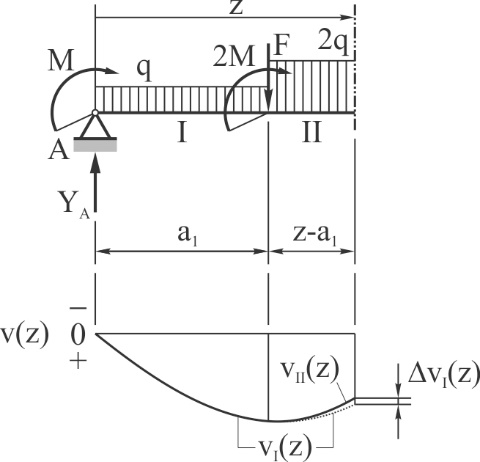 41
42
Ako zamislimo da izvesna greda ima „n“ polja, onda bi za i-to polje  mogli napisati da je
Sumiranjem po „i“, za kompletnu gredu od „n“ polja, funkcija ugiba bi imala oblik
43
44
Metod početnih parametara podrazumeva:
Posmatranje grede u globalnom koordinatnom sistemu sa ishodištem na njenom levom kraju,
Produženje ravnomerno ili neravnomerno raspodeljenog opterećenja do desnog kraja, a to što se doda, kompenzireti suprotno delujućim opterećenjem (formirati ekvivalentnu gredu),
Određivanje početnih parametara iz graničnih uslova isključujući singularne članove sa negativnim predznakom,
45
Određivanje karakterističnih nagiba i ugiba, isključujući singularne članove sa negativnim predznakom.
GREDA 3 (Deformisanje  Metod početnih parametara)
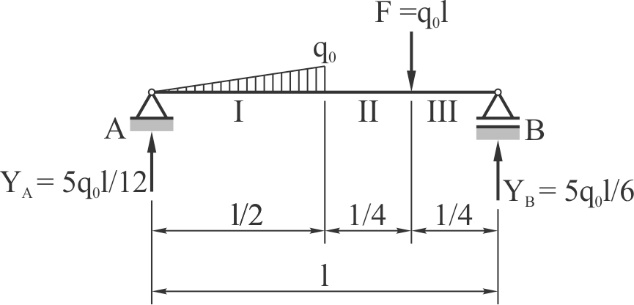 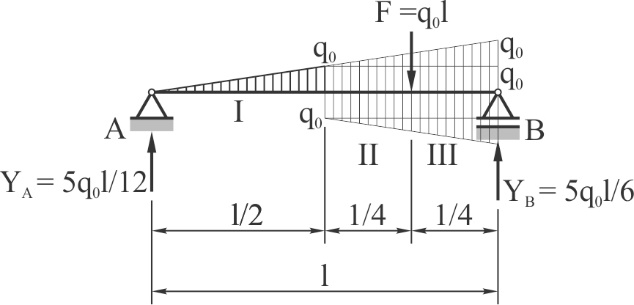 Sl. 1.9 Greda 3
Sl. 1.10 Greda ekvivalentna gredi Gredi 3
46
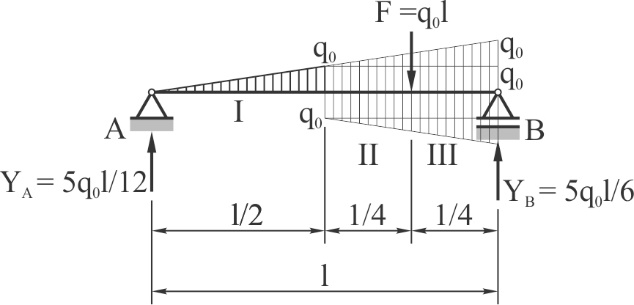 47
48
49
50
51
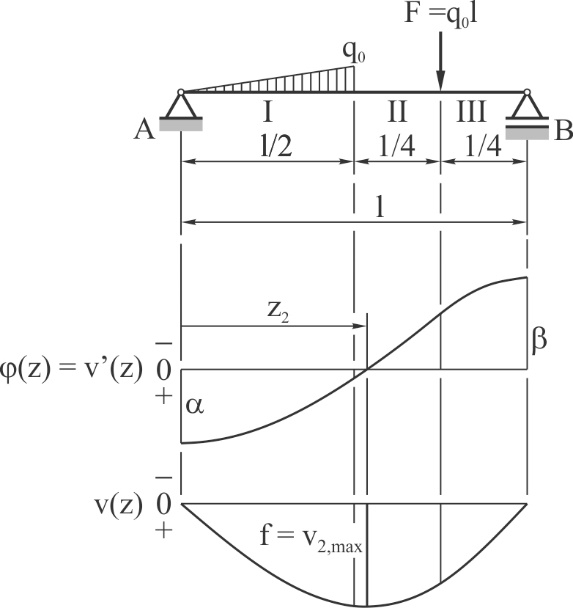 Sl. 1.11 Greda 3 sa dijagramima funkcija nagiba i ugiba
52
53
54
2. POSEBNI SLUČAJEVI    DEFORMISANJA STATIČKI    ODREĐENIH GREDA
2.1. Elastično oslonjene grede
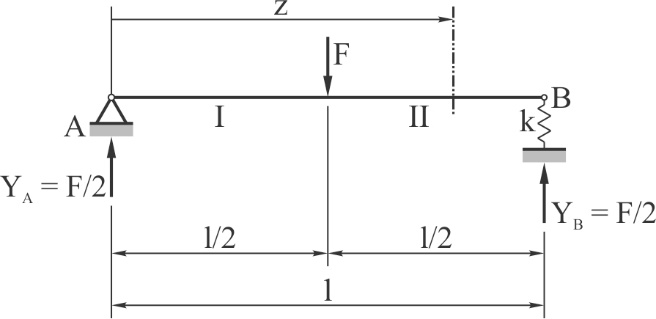 Sl. 2.1 Elastično oslonjena grada
55
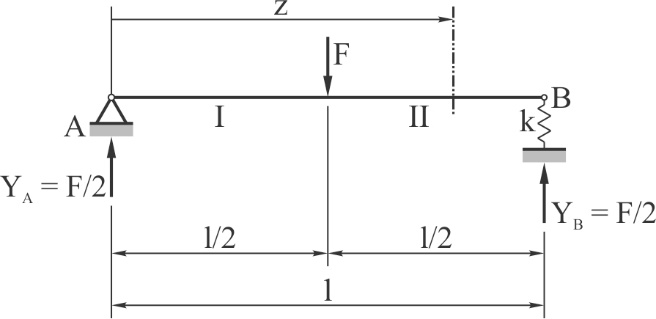 Pretpostavimo da je elastično oslanjanje desnog kraja posmatrane grede ostvareno pomoću zatezno-pritisne opruge krutosti k. Sila jednaka suprotno usmerenoj reakciji YB delujući na ovakvu oprugu, izaziva njeno skraćenje  jednako pomeranju vB.
56
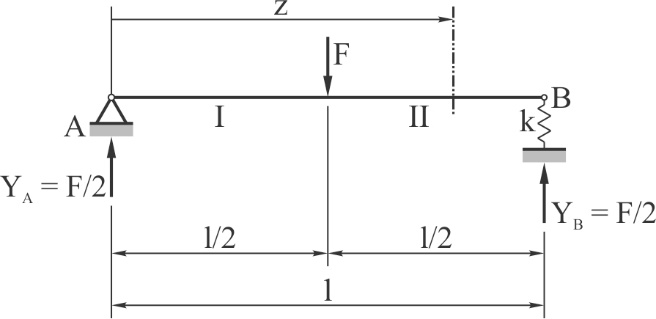 Dvostruko integraljenje !
57
58
59
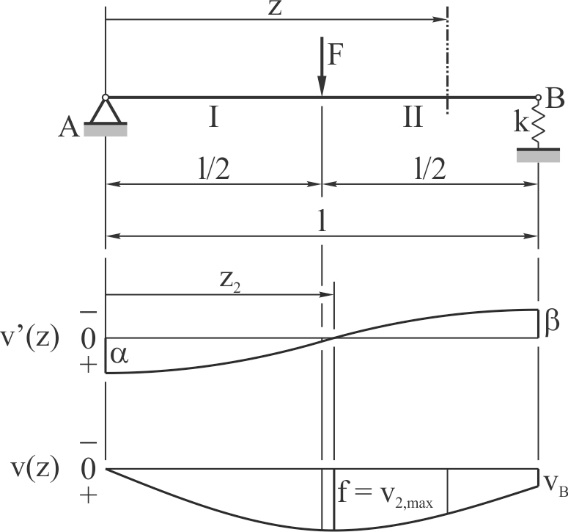 Sl. 2.2 Elastično oslonjena grada sa dijagramima funkcija nagiba i ugiba
60
61
62
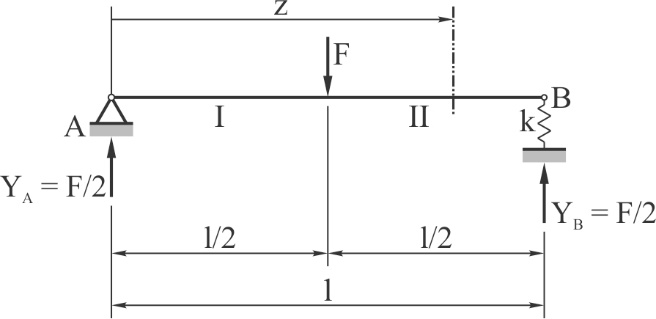 Deformisanje gornje grede ekvivalentno deformisanju donjih dveju greda !
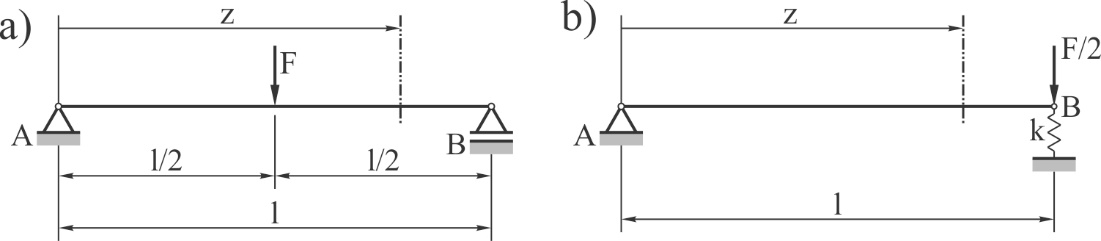 Sl. 2.3 Greda opterećena silom F (a) i greda opterećena silom F/2 (b)
63
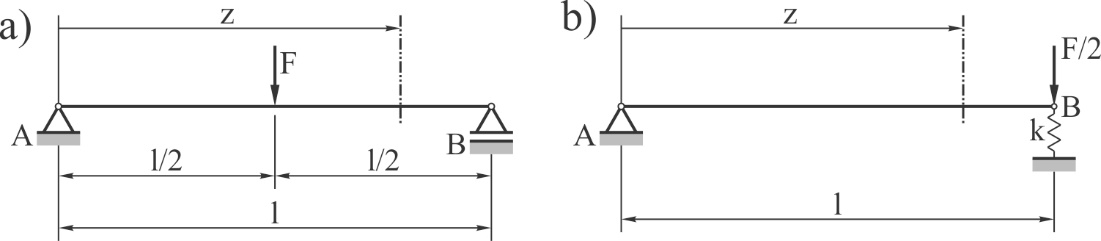 Uramljeni delovi funkcija nagiba i ugiba odnose se na gredu pod (b), a ostatatk se odnosi na gredu pod (a).
64